Tubular Reabsorption
All ______________________________ are reabsorbed

Water and ion reabsorption is _________________________ controlled

Reabsorption may be an active (requiring ATP) or passive process
Nonreabsorbed Substances
A ___________________________ (Tm): 
Reflects the number of _______________ in the renal tubules available 
Exists for nearly every substance _

When the carriers are ______________________, excess of that substance _
Nonreabsorbed Substances
Substances are not reabsorbed if they: 
 
Are _
Are too large to pass through membrane pores

Urea, creatinine, and uric acid are the most important nonreabsorbed substances
Atrial Natriuretic Peptide Activity
ANP _
_________________________ blood volume
Lowers blood pressure

ANP lowers blood Na+ by:
Acting directly on medullary ducts to _
Counteracting the effects of _
Indirectly stimulating an increase in GFR reducing water reabsorption
Tubular Secretion
Essentially reabsorption in reverse, 
substances move from peritubular capillaries or tubule cells _
Tubular secretion is important for:
Disposing of substances not already in the filtrate 
Eliminating undesirable substances such as _

Ridding the body of excess _
Controlling blood _
Formation of Dilute Urine
Filtrate is diluted in the ascending loop of Henle

Dilute urine is created by allowing this filtrate to continue into the renal pelvis

This will happen as long as _
Formation of Dilute Urine
Collecting ducts remain _

no further water reabsorption occurs

Sodium and selected ions can be removed by active and passive mechanisms
Formation of Concentrated Urine
Antidiuretic hormone (ADH) _

This equalizes the osmolality of the filtrate and the interstitial fluid

In the presence of ADH, _
Formation of Concentrated Urine
ADH-dependent water reabsorption is called _

ADH is the signal to produce _

The kidneys’ ability to respond depends upon the high medullary osmotic gradient
Diuretics
Chemicals that enhance the urinary output include:
Any substance _

Substances that exceed the ability of the renal tubules to reabsorb it

Substances that _
Diuretics
Osmotic diuretics include:
High _
carries water out with the glucose 
Alcohol 
 
Caffeine and most diuretic drugs 
 
_______________________ and Diuril
inhibit Na+-associated symporters
Ureters
Slender tubes that _


Ureters enter the _

This closes their distal ends as bladder pressure increases and prevents backflow of urine into the ureters
Ureters
Ureters have a _
Transitional epithelial mucosa
Smooth muscle muscularis
Fibrous connective tissue adventitia

Ureters ___________________________ via response to smooth muscle stretch
Urinary Bladder
Smooth, collapsible, muscular sac that stores urine
It lies retroperitoneally on the pelvic floor _
Males 
 
Females
 
 
triangular area outlined by the openings for the ureters and the urethra
Clinically important because _
Urinary Bladder
The bladder wall has three layers  
 
A _
A _
The bladder is distensible and collapses when empty 
As urine accumulates, the bladder expands without significant rise in internal pressure
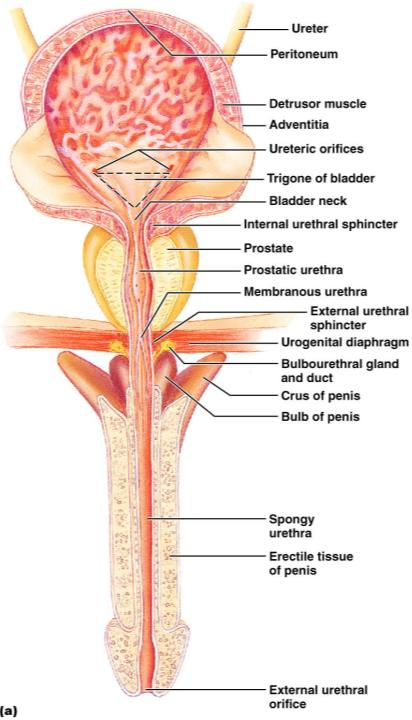 Urinary Bladder
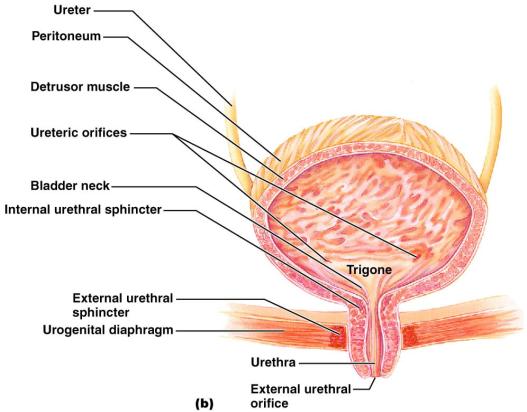 Urethra
Muscular tube that:

Drains _

Conveys it out of the body
Urethra
Sphincters keep the urethra closed when urine is not being passed
____________________ urethral sphincter 
__________________________ sphincter at the bladder-urethra junction
____________________ urethral sphincter 
__________________________ sphincter surrounding the urethra as it passes through the urogenital diaphragm
Levator ani muscle
Urethra
The female urethra is _
Its external opening lies _

The male urethra has three named regions
Prostatic urethra
 
Membranous urethra
runs through _
 
passes through the penis and opens via the _
Micturition (Voiding or Urination)
The act of emptying the bladder
Distension of bladder walls initiates spinal reflexes that:
Stimulate contraction of the _
Inhibit the ____________________________ and internal sphincter (temporarily)
Voiding reflexes:
Stimulate the _

Inhibit the _